Прослушайте стихи. Определите тему и цели урока.
Куда ни кинешь взгляд — песок,И прямо, и наискосок.Не знают здесь, что значит тень,Ведь солнце жарит целый день.Но если дождик вдруг польёт,Пустыня мигом оживёт.Да только в том загвоздка вот,Что дождик льёт всего раз в год
Глядя на рисунок определите природную зону и докажите свое мнение. 

Приведите не менее 3 доказательств.
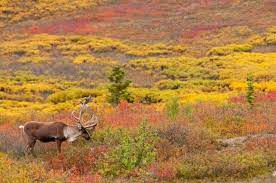 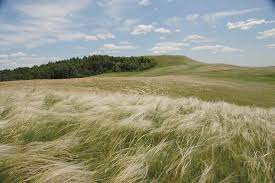 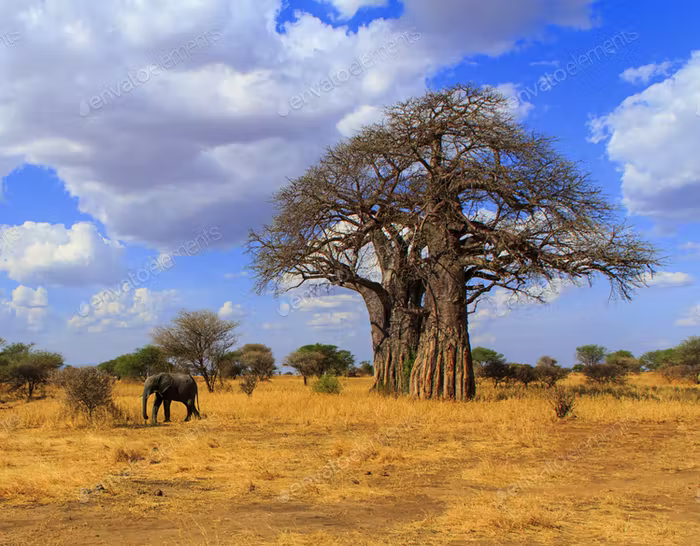 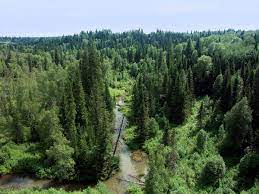 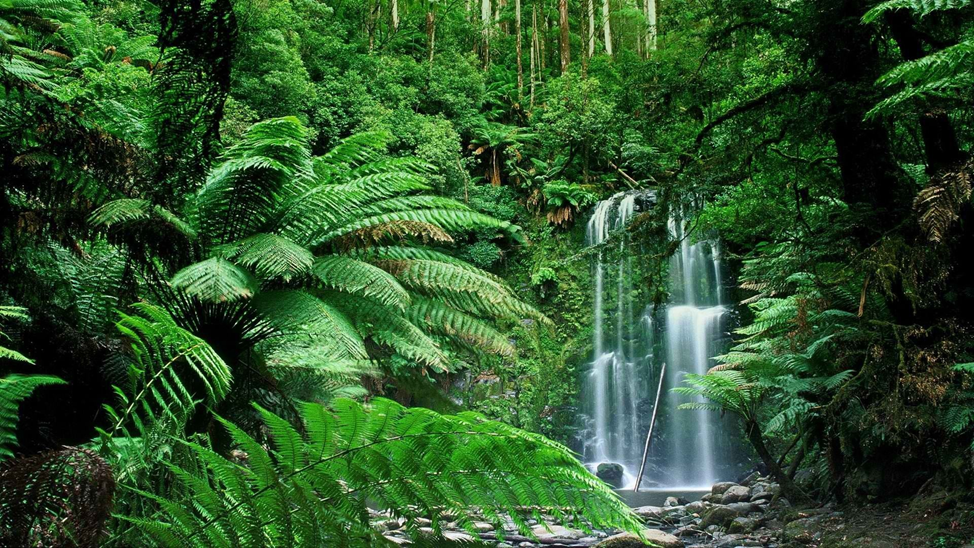 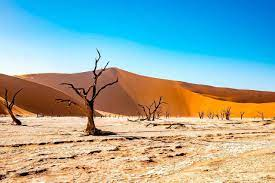 Но природные условия также влияют на быт человека. 
На слайдах будут представлены картинки. 

Определите природную зону. 

Аргументируйте свой ответ.
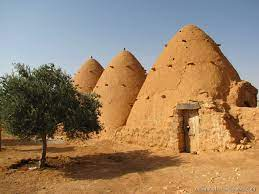 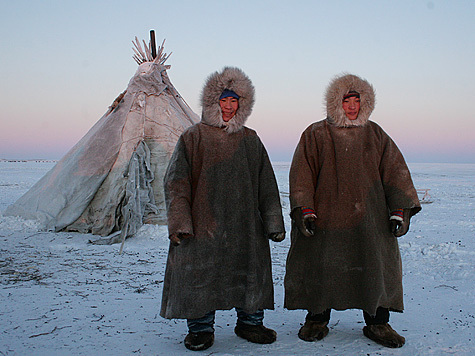 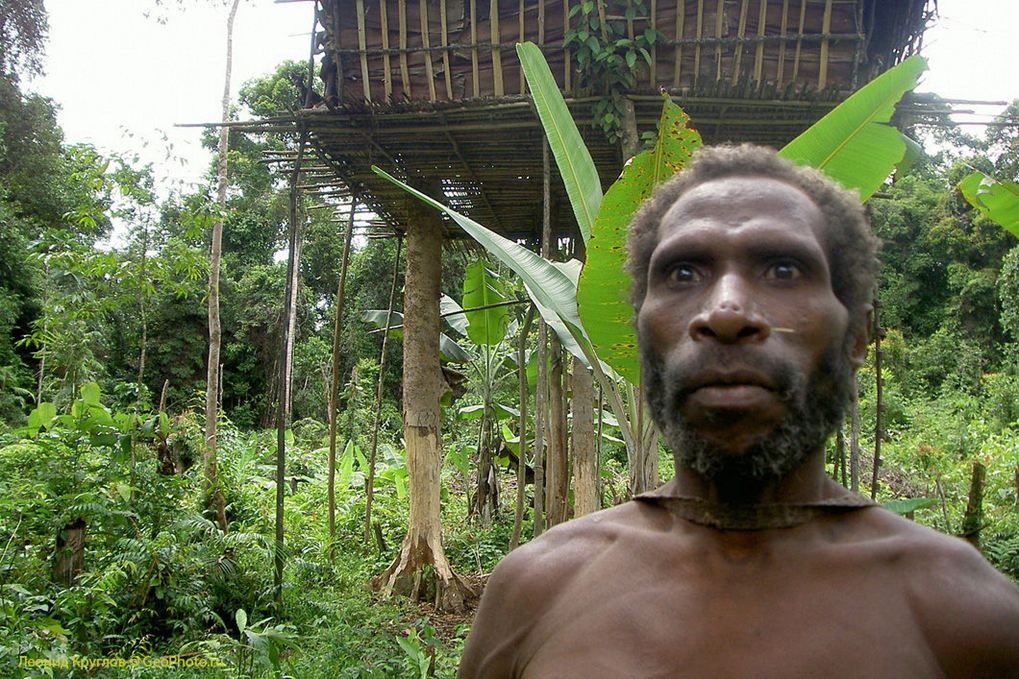 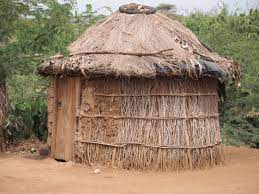 …Спасибо за внимание…